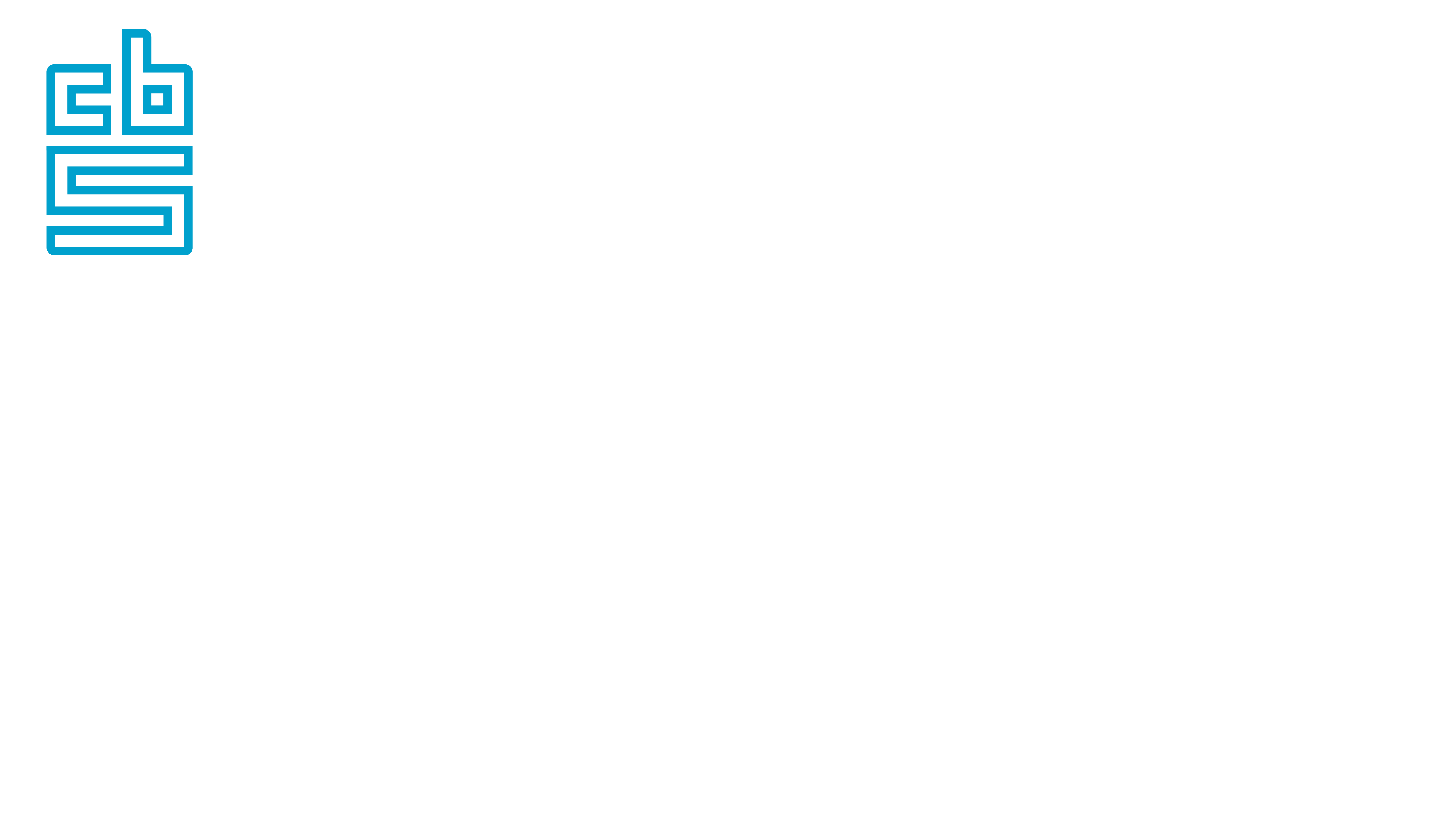 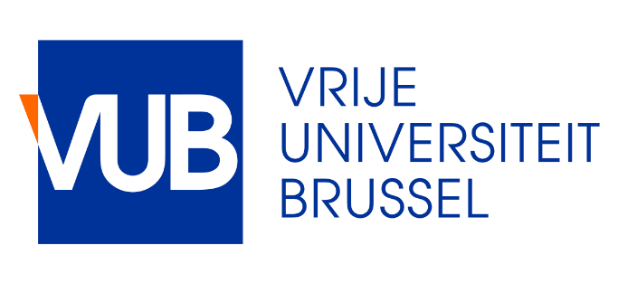 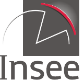 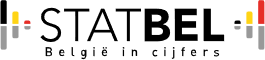 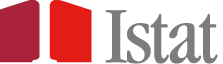 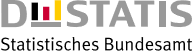 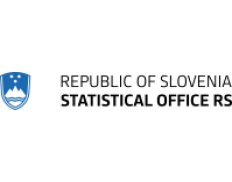 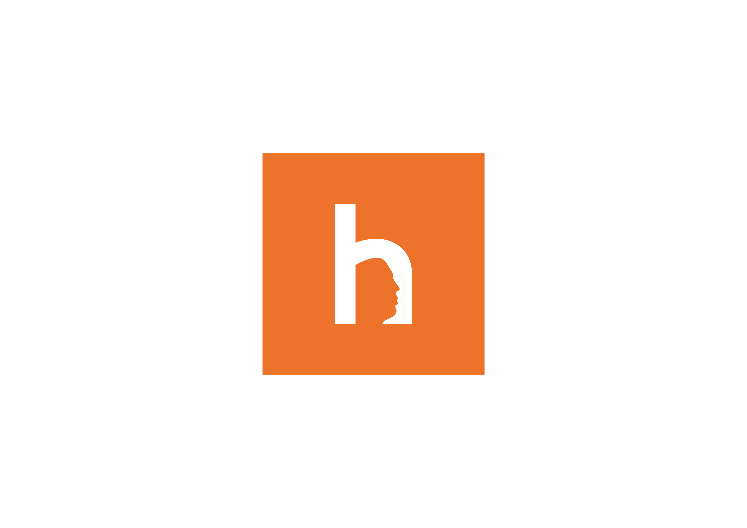 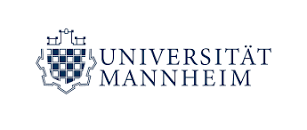 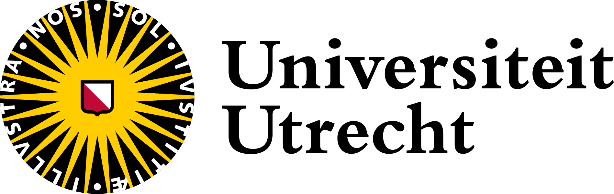 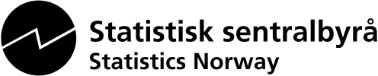 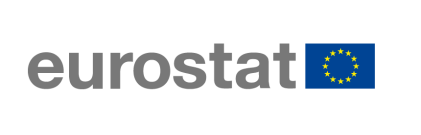 Welcome to theSmart Survey Implementation conference
Heerlen, Thursday, 3 April 9:00 – Friday, 4 April 13:00
High-level agenda
Thursday, 3 April
09:30	Opening
09:40	Perception survey
10:00	SSI overall findings per WP
12:00	Lunch
13:00	Receipt scanning service and HBS
15:00	Geo-service and TUS
16:45	Wrap-up
17:00	End of day one
17:30	Reception
19:00 	Walking dinner
Friday, 4 April
09:00	Opening and recap
09:10	Energy service
09:30	Governance and maturity
12:10	Our recommendation
12:40	Wrap up and closure
13:00	End of conference
13:00	Lunch (to go is possible)
Parking spot
During the conference we will use the parking spot
Whenever you have topics or questions you would like to discuss during or after the kick-off
Write it on a post-it (one per topic/question)Please write your name on it as well
From time to time, we will check whether we can address some during the conference. All others will be taken care of later
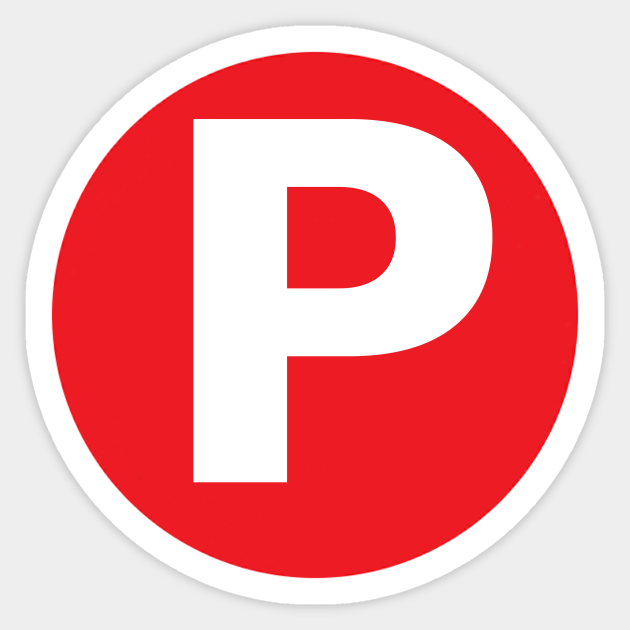 Receipt scanning service and HBS
We will split ourselves up into 5 groups. Make sure that the groups are balanced and max 10 people. The discussions are moderated. Afterwards the results will be presented to all.

Design HBS process using process building blocks  Marc/Esther
Legal: apply the legal framework to HBS  Lino
When is our smart HBS also clever?  Theun
Role of HBS training data  Peter
How do we better recruit for smart surveys  Florian
Geo-service and TUS
We will split ourselves up into 5 groups. Make sure that the groups are balanced and max 10 people. The discussions are moderated. Afterwards the results will be presented to all.

Design HBS process using process building blocks  Marc/Esther
Legal: apply the legal framework to HBS  Lino
When is our smart HBS also clever?  Theun
Role of HBS training data  Peter
What do we do when an algorithms fails? When are data 'good enough’?  Johannes
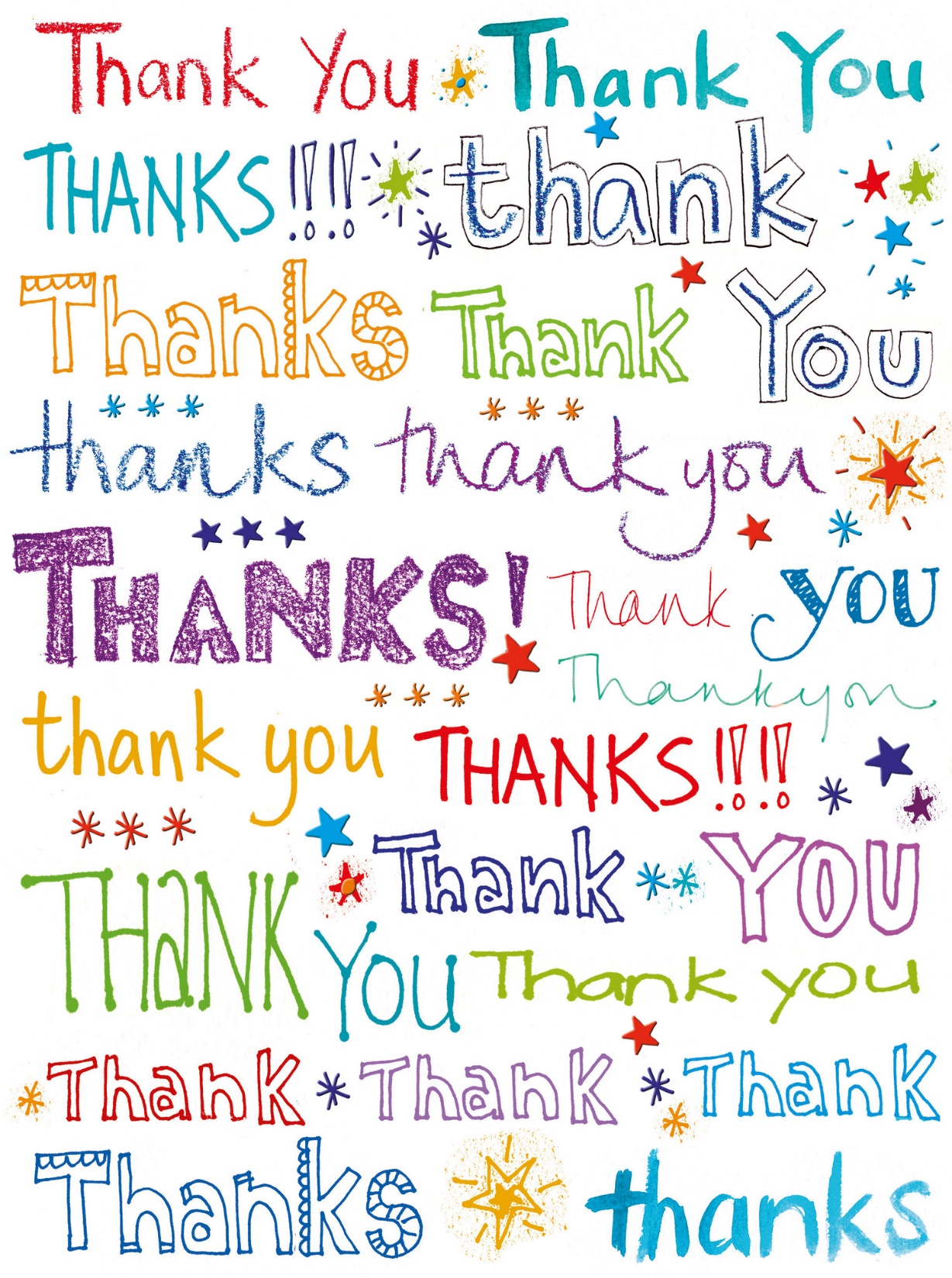 End of first day
Check parking place



Reception and dinner plans
See you in the Kersentuin
High-level agenda
Thursday, 3 April
09:30	Opening
09:40	Perception survey
10:00	SSI overall findings per WP
12:00	Lunch
13:00	Receipt scanning service and HBS
15:00	Geo-service and TUS
16:45	Wrap-up
17:00	End of day one
17:30	Reception
19:00 	Walking dinner
Friday, 4 April
09:00	Opening and recap
09:10	Energy service
09:30	Governance and maturity
12:10	Our recommendation
12:40	Wrap up and closure
13:00	End of conference
13:00	Lunch (to go is possible)
Governance and maturity
We will split ourselves up into 5 groups. Make sure that the groups are balanced and max 10 people. The discussions are moderated. Afterwards the results will be presented to all.

Promising & feasible new smart survey applications  Janelle/Jelmer
Community after the project  Patrick
Governance  Menno
Maturity: apply the maturity model to one or more NSIs  Marc/Esther
How should countries prepare for a smart survey  Jerome/Joël
Our recommendation
Having heard all presentation and discussions today, what are your recommendations. This can be any recommendation on various themes to Eurostat, NSI’s management, or others

Please write three post-its with your top-3

1-2-4-all

Do you remember the kick-off?
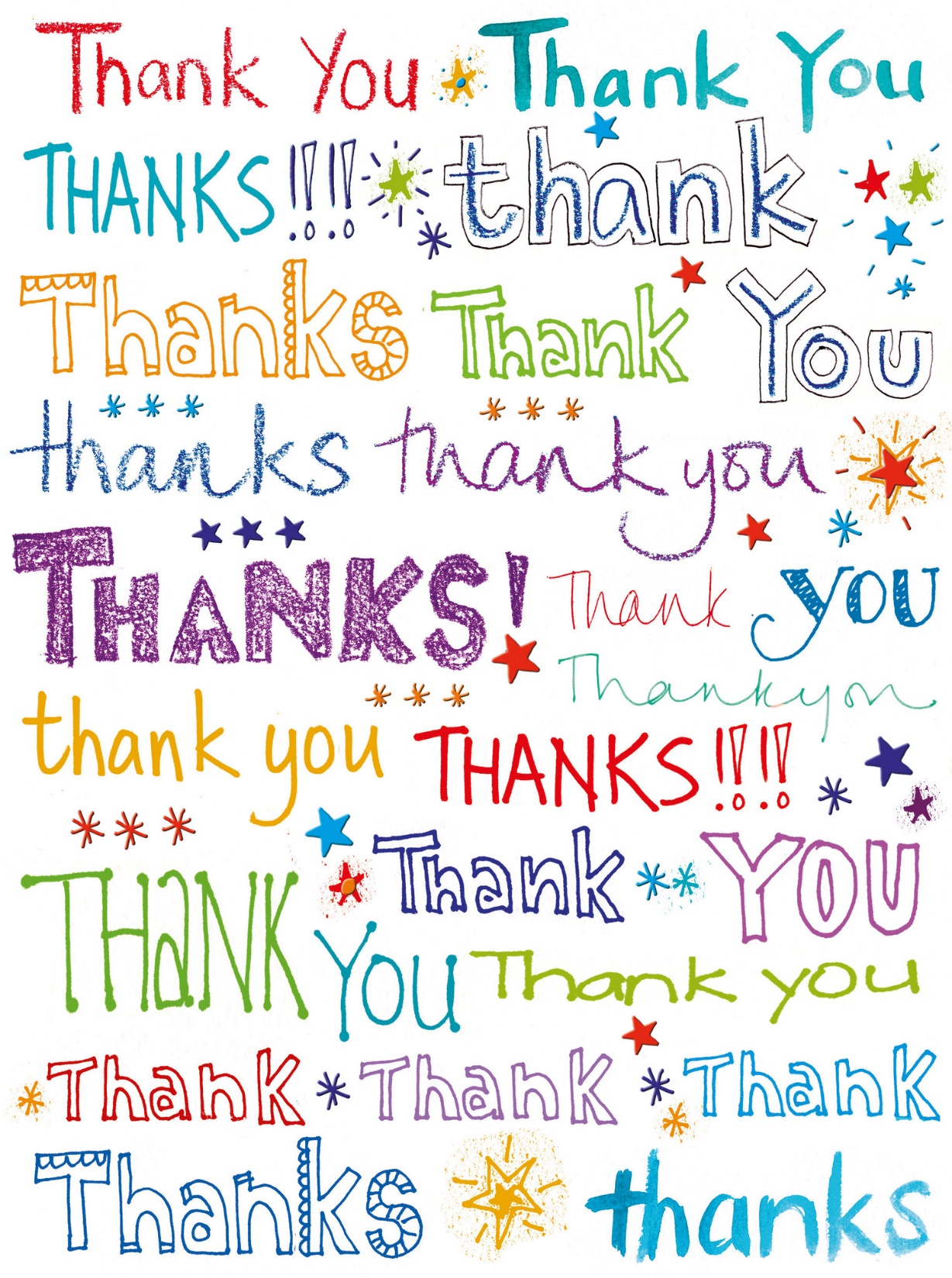 End of conference
Check parking place



Thank you for the wonderful 2 years!
Have a safe trip home!